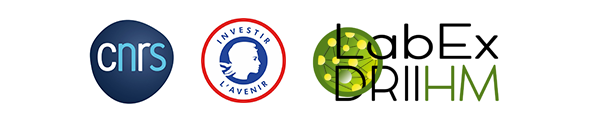 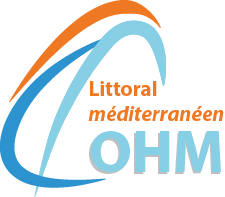 Dix ans de recherches de l'Observatoire Hommes-Milieux Littoral méditerranéen sur le Littoral marseillais - Marseille, 14 et 15 juin 2023
Retours sur une expérience d'échanges entre chercheurs et militants associatifs : le cas des pollutions industrielles (Fos sur Mer/ Gardanne / littoral Sud Marseille)
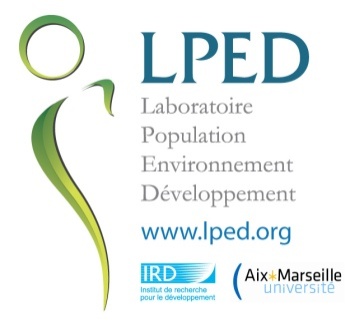 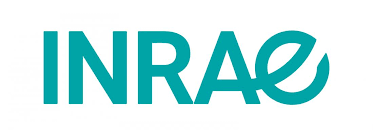 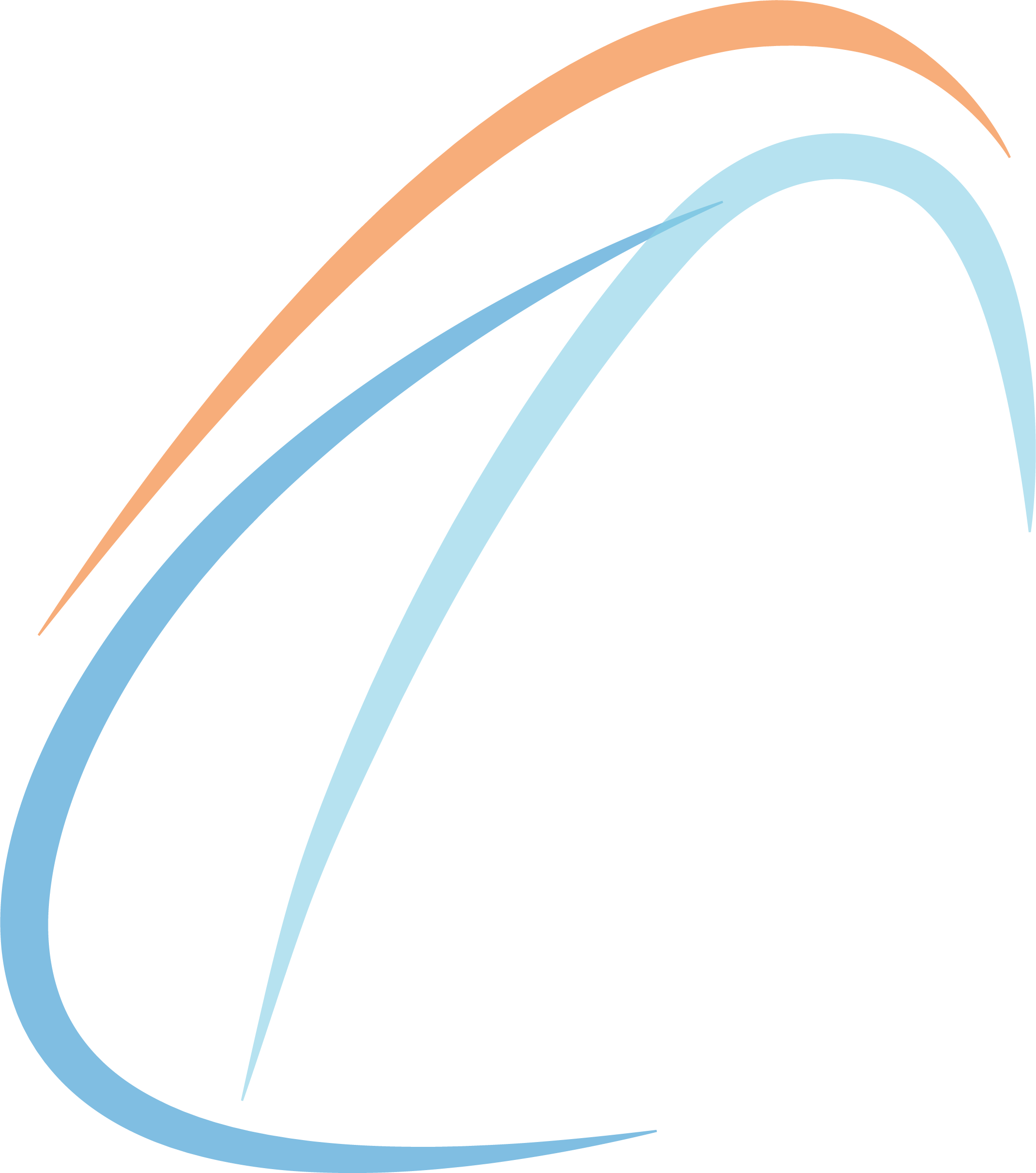 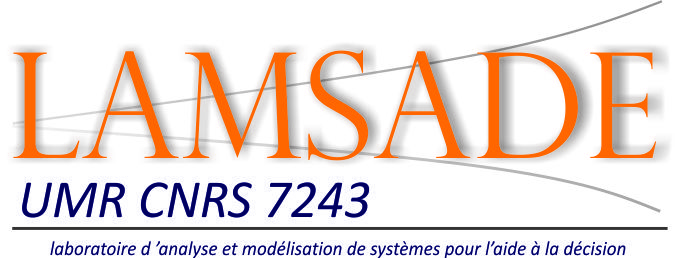 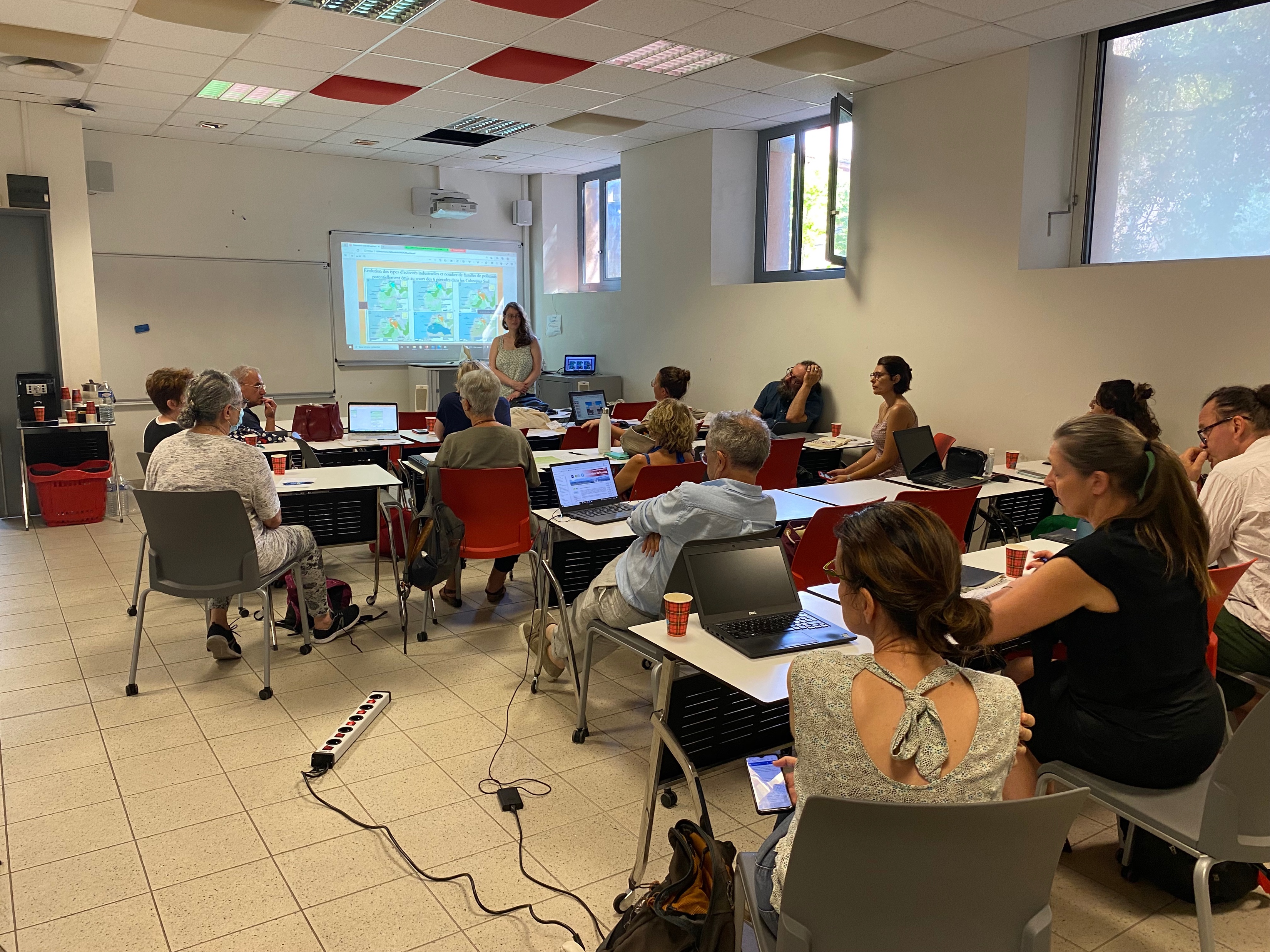 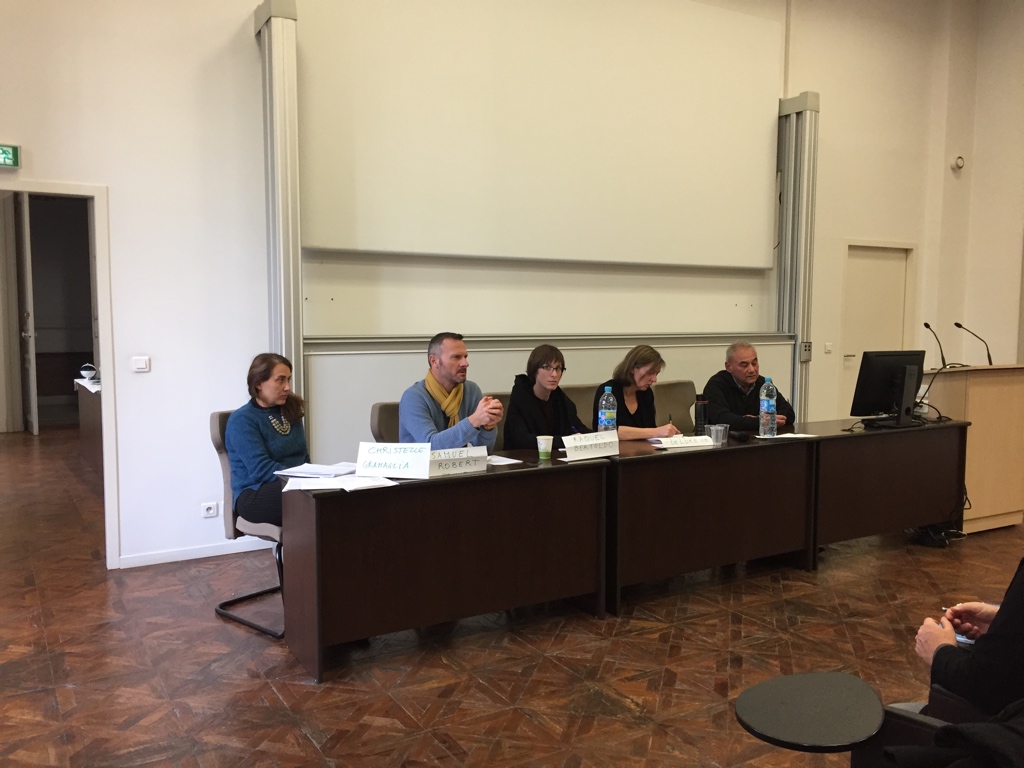 image
image
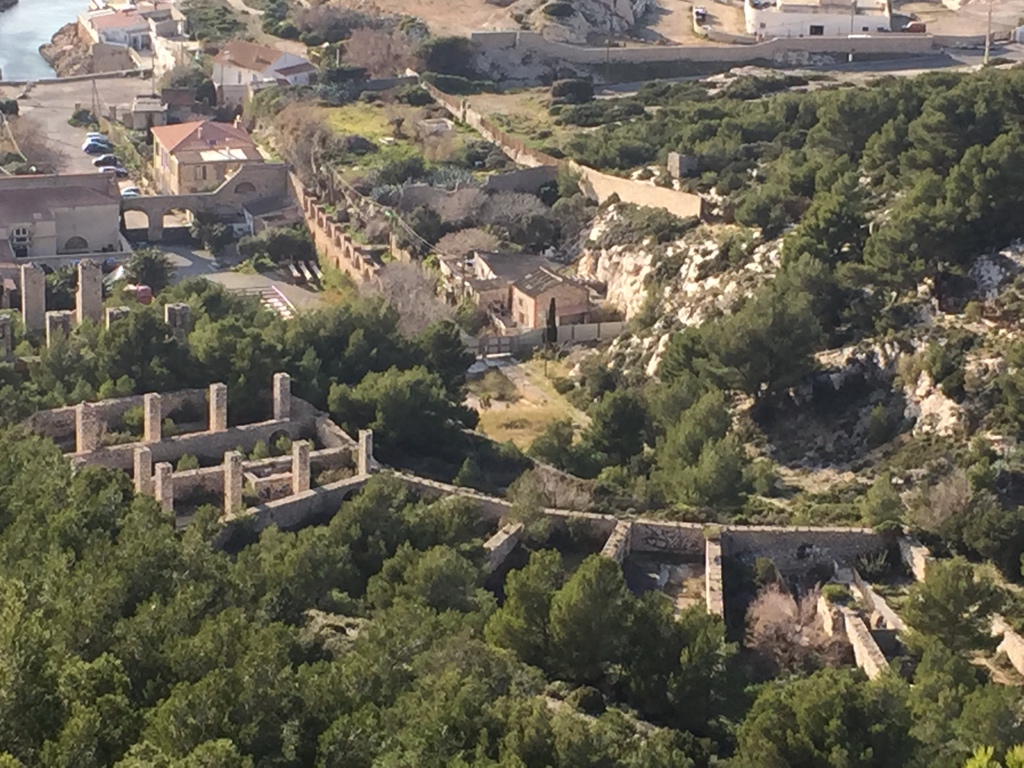 image
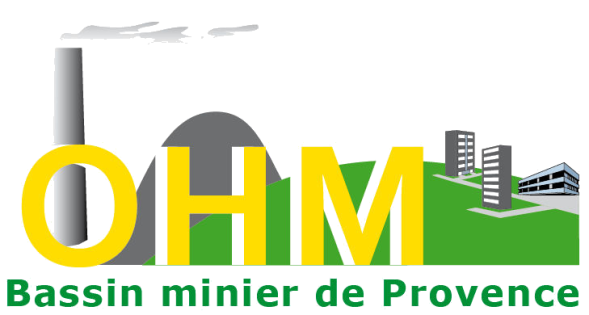 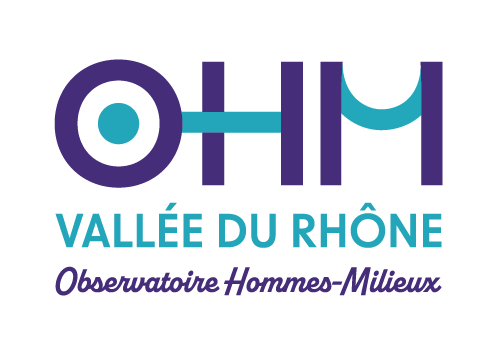 Carole Barthélémy, LPED, carole.barthelemy@univ-amu.fr
Isabelle Laffont-Schwob, LPED, isabelle.laffont-schwob@univ-amu.fr
Valérie Deldrève, INRAE & Juliette Rouchier, LAMSADE
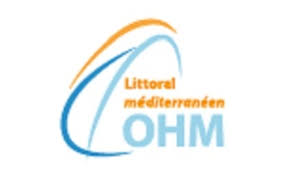 Origine du projet POMOTERRI
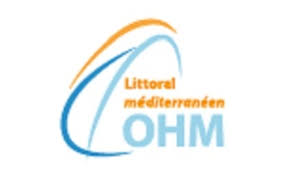 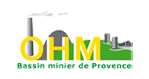 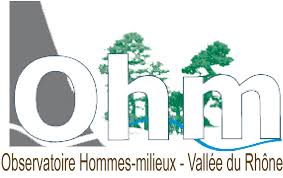 3 territoires industrialisés  : BMP, Littoral Sud marseillais, Fos-sur-mer
3 OHM impliqués
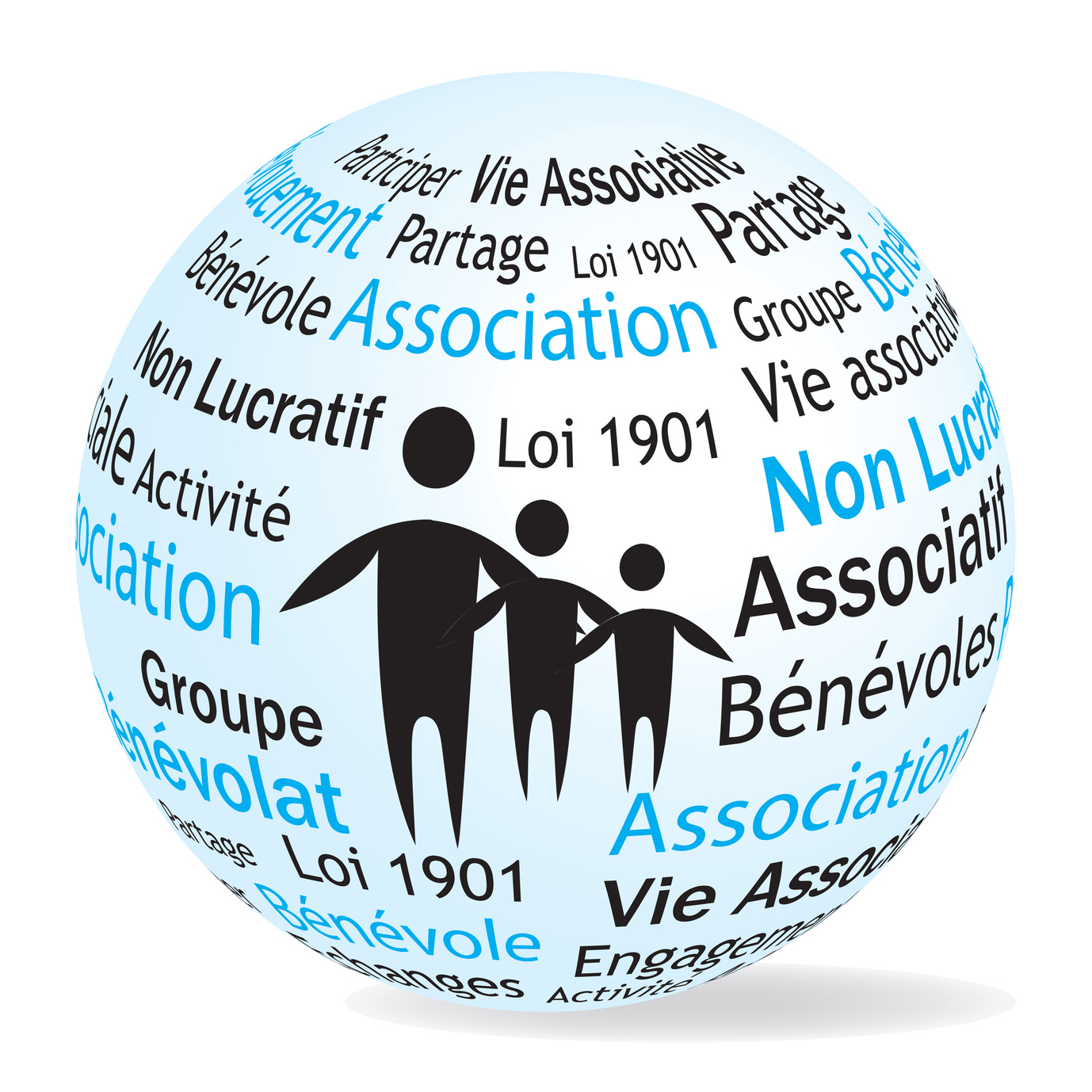 sociologie
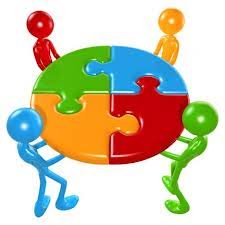 aide à la décision
+
écotoxicologie
Approche sciences et sociétés
Approche interdisciplinaire
Un constat  : activistes et habitants contestataires de ces territoires voient des liens entre les formes de pollution et les différents espaces 
Un questionnement : les contestations circuleraient-elles et s’enrichiraient-elles des connaissances acquises sur les autres espaces ?
Deux objectifs : 
- thématique : améliorer la connaissance sur les questionnements santé-environnement liées à l’industrie sur les trois zones étudiées
	- méthodologique : avancer dans les réflexions sciences-sociétés : quelle place pour la « société civile » dans la production de connaissances?
Organisation du travail dans le projet
Questions construites dans un cadre interdisciplinaire et sciences-sociétés
Etape 1 : 2 ateliers collaboratifs
Atelier à l’Iméra : 9-10/11/17 : 53 participants 
Journée de présentations en binôme de 3 chercheurs investis sur ces territoires et 3 représentants d’associations ou de collectifs sous la forme d’ateliers  et tables rondes  puis ½ journée de réflexion sur projet commun

Atelier à l’Iméra : 31/5/18 : 24 participants 
2 ateliers thématiques 
Atelier de restitution du travail de groupe et étape de co-écriture de projet
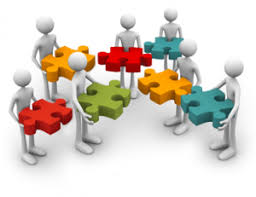 Recherche disciplinaire socio-histoire
Recherche disciplinaire éco-toxicologie
Etape 2 : 2 études disciplinaires
Emergence de 2 problématiques disciplinaires : 

Connaissances des pollutions et de leurs effets  : stage de M2  de Laetitia D’Amato en chimie et écologie

Mise en capacité des riverains à dire et faire reconnaître les problèmes de pollution affectant leur environnement/santé  : stage de M2 de Martin Hazard en socio-histoire
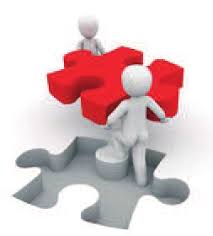 Analyse collective des résultats dans une perspective interdisciplinaire
Etape 3 : retour aux ateliers collaboratifs
	Valorisation du travail effectué
Séminaire du 30 juin 2022 : 25 personnes
Suite au séminaire de mai 2018, deux projets autour de Santé – Environnement - l’un en sciences naturelles, l’autre en sciences humaines et sociales ont été collectivement problématisés : sujets confiés aux stagiaires de M2
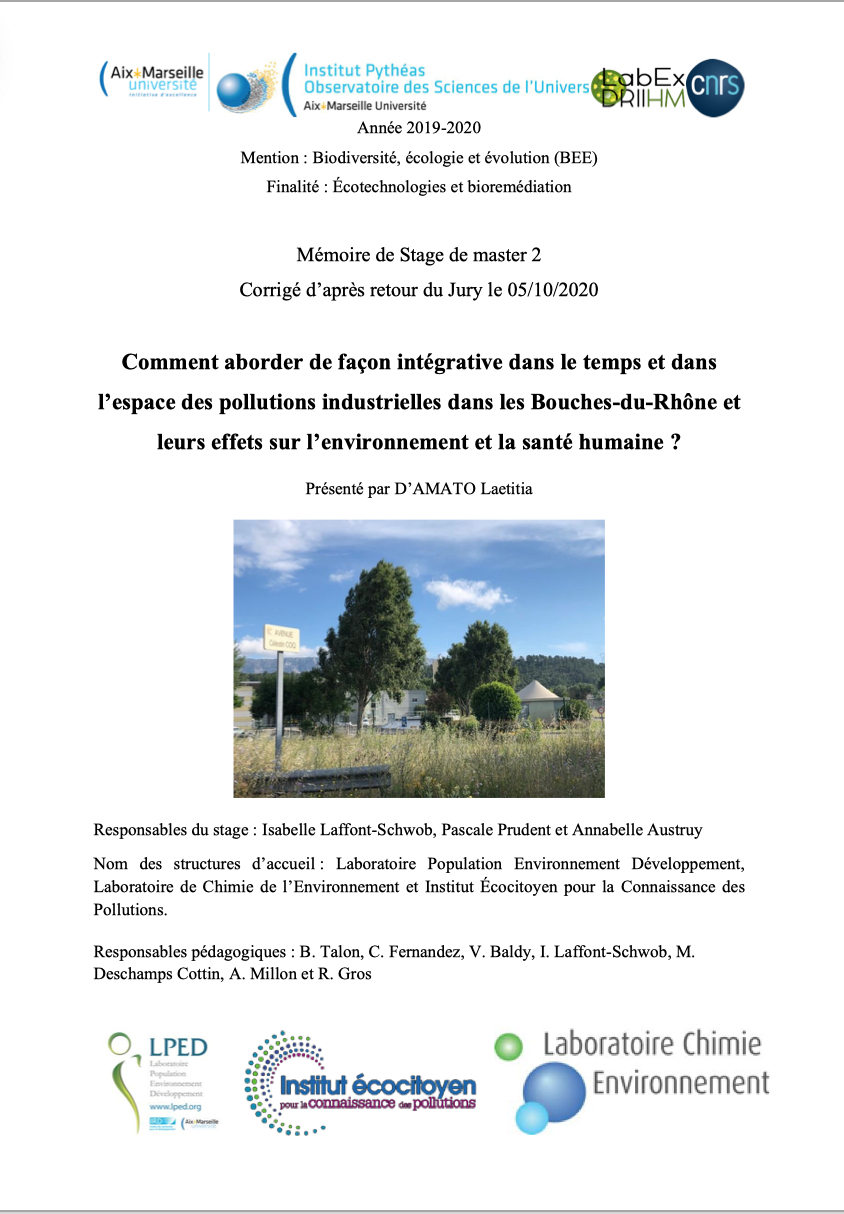 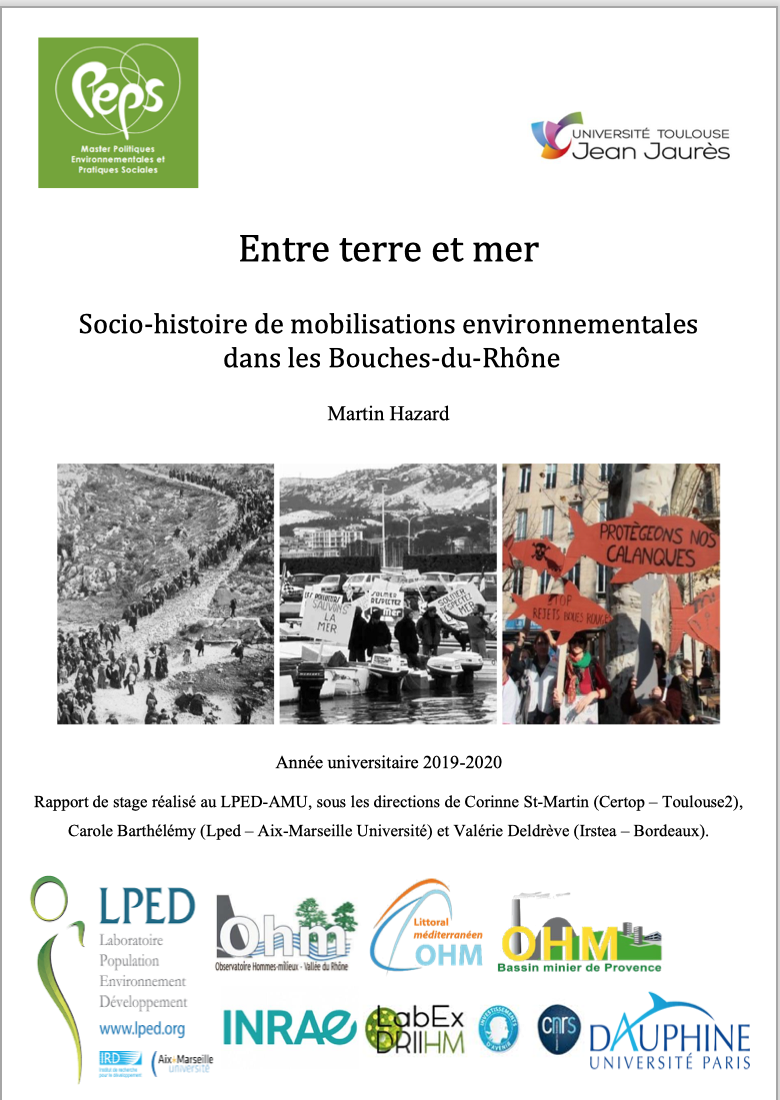 Martin Hazard 

Stage sous les directions de : 
 Corinne St-Martin (Certop – Toulouse2)

Carole Barthélémy (LPED – Aix-Marseille Université) 

Valérie Deldrève (Inrae – Bordeaux).
Laetitia d’Amato

Stage sous les directions de : 
 Isabelle Laffont-Schwob (LPED – Aix-Marseille Université) 

Pascale Prudent (LCE - AMU)  

Annabelle Austruy 
(Institut Écocitoyen pour la Connaissance des Pollutions)
Stage Laetitia D’Amato intitulé : Comment aborder de façon intégrative dans le temps et dans l’espace des pollutions industrielles dans les Bouches-du-Rhône et leurs effets sur l’environnement et la santé humaine ?
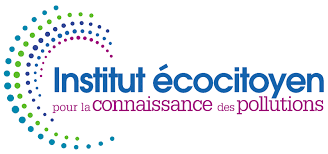 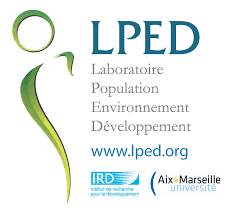 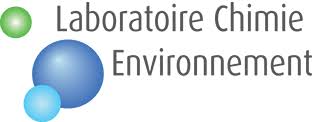 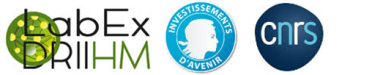 Conclusions
Travail réalisé sur ces 3 bassins industriels de 1800 à 2020
 Points communs entre BMP et Fos /divergences avec Littoral Sud  :
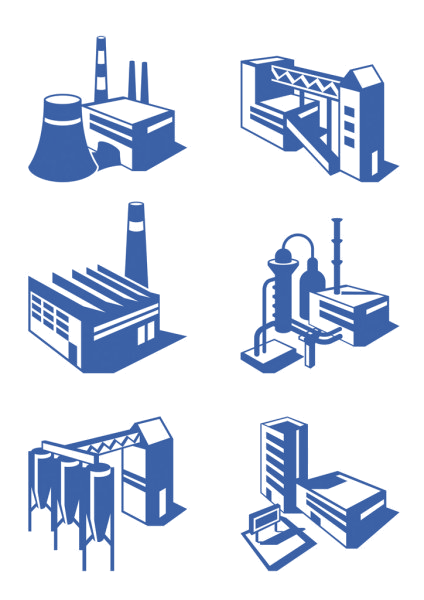 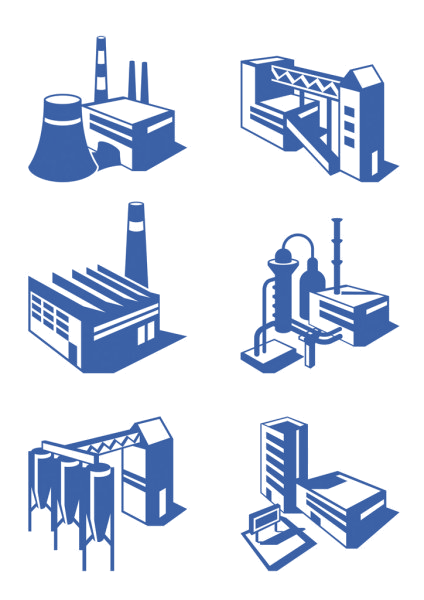 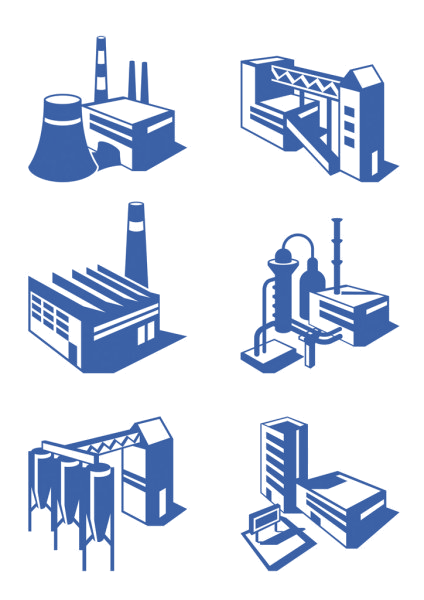 Métaux
HAP
COVNM
Une emprise au sol ↗️ => perte en surfaces naturelles ou utilisables sur les 3 territoires
Augmentation du nombre de familles de polluants émis pour BMP et Fos
Augmentation de la diversité des d’industries pour BMP et Fos
Perspective : création d’indices de vulnérabilité 
Croiser plus d’infos sur vulnérabilité environnementale et humaine pour arriver à cet objectif
Stage Martin Hazard intitulé : Entre terre et mer, socio-histoire de mobilisations environnementales dans les Bouches-du-Rhône
Comparaisons en termes de mobilisationsCarte modifiée Cc Hazard
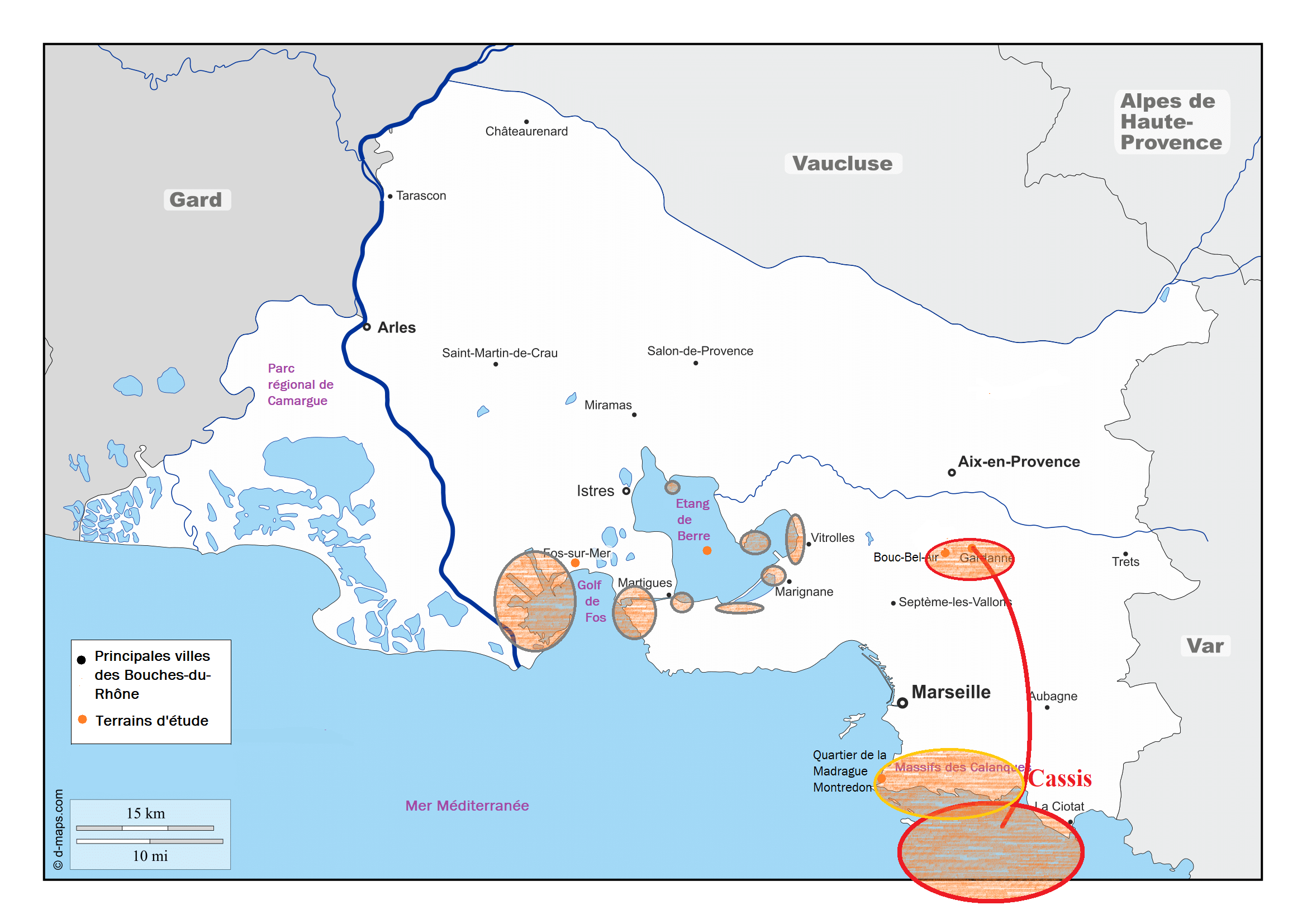 Stage Martin Hazard intitulé : Entre terre et mer, socio-histoire de mobilisations environnementales dans les Bouches-du-Rhône
Cartographie des mobilisations 
Recours au « tribunal »
Se jouent des enjeux de qualification des territoires 
Aménagements
Mobilisations 
Territoires « qualifiés » vs « disqualifiés »
Retour sur le dernier séminaire
Moins de participants : effets « Covid » et recentrage sur les militants « les plus proches » : confirme la relation de confiance instaurée sur le long terme 

Est-ce que les résultats ont répondu aux attentes ? Oui mais recentrage sur les données relatives à la santé humaine / moins d’intérêt urgent pour les enjeux environnementaux
Perspectives de recherche
Aspect « pollution » : traiter de diversité de « familles de polluants » (effet cocktail potentiel) et ne pas se focaliser sur des polluants isolément


Effet levier : nouveau projet ADEME / IECP 2021-2024


Participation au comité de vigilance sanitaire Legré-Mante
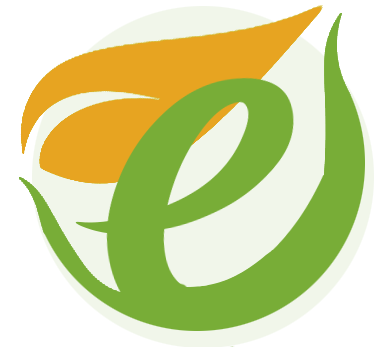 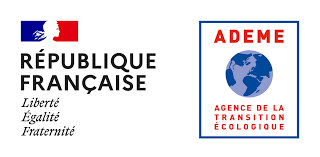 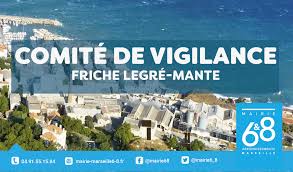 Conclusion : recherche science-société
Les acquis : 
Les liens de confiance entre militants et scientifiques
La capacité des militants à se saisir des données
Rapports différents des chercheurs au « terrain »

Les limites : 
Inscription de ces échanges dans la durée
En fonction du rôle de l’Etat et des compétences déléguées à ses services
Les acteurs de la « médiation scientifique et territoriale »?